Plant Anatomy
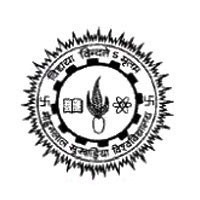 Presented By
Garima Yadav
Research Scholar
Mohanlal Sukhadia University, Udaipur Department Of Botany
Necessary Instruments
Forceps,
 Dissecting needles,
 Glass droppers,
 Good and sharp razor,
 Safety blade,
 A fine hair brush
Dissecting microscope,
 Compound microscope
Slides
Cover glasses
Watch glasses, Petri dishes
Fast green( soft tissues)
Safranin( hard tissues)
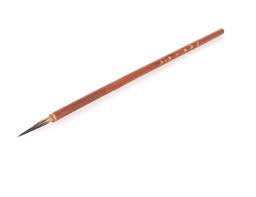 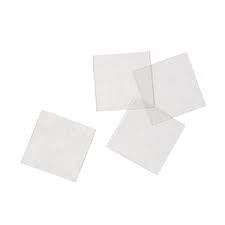 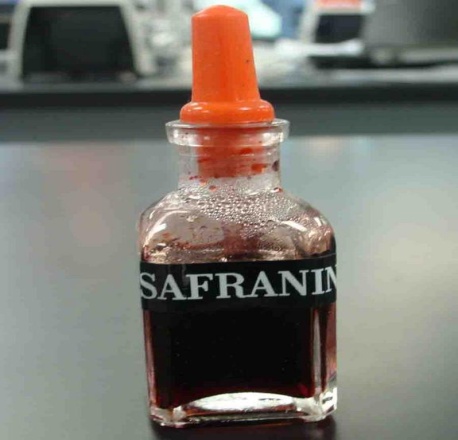 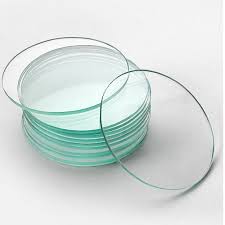 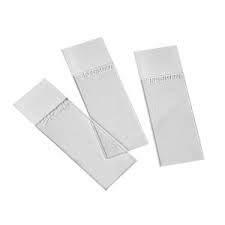 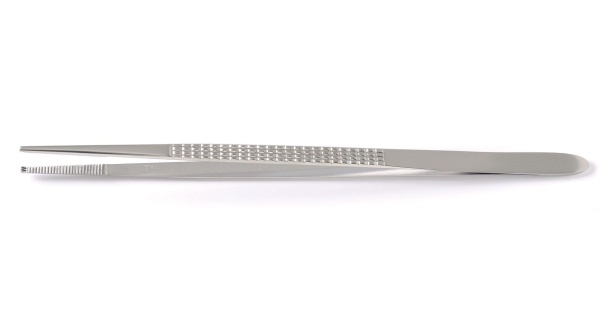 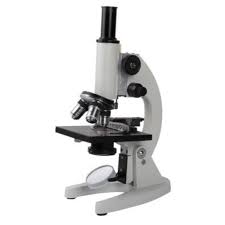 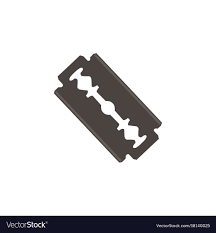 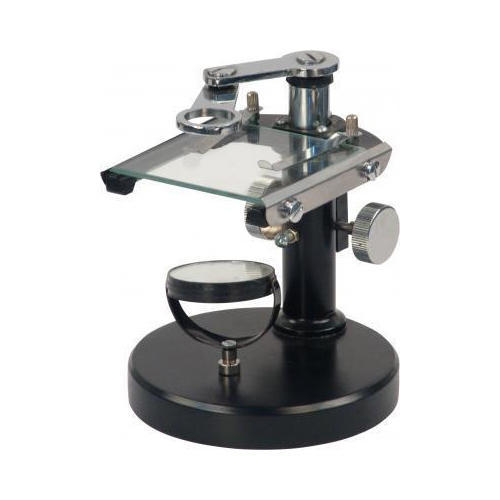 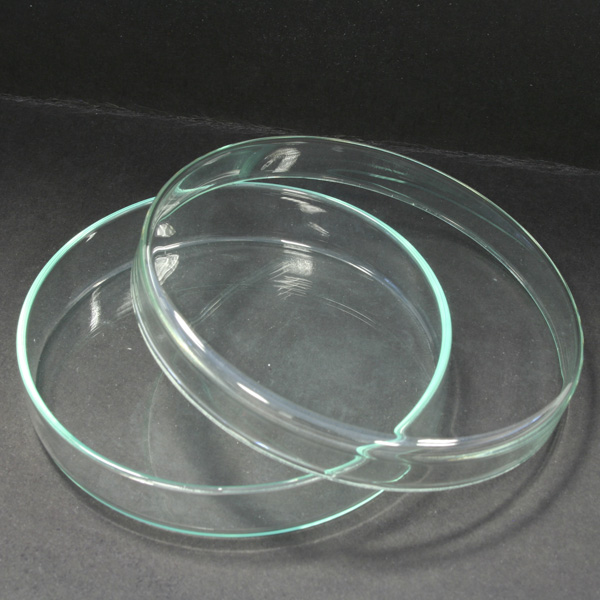 Section cutting
Transverse
Longitudinal
(I) Radial Longitudinal section (R.L.s)
(ii) Tangential Longitudinal section (T.L.s.)
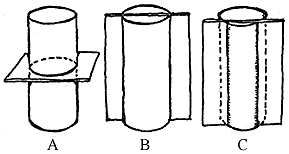 Slide Preparation
Plant Anatomy
Three fundamental organs of plant are - stem, root and leaves. All these organs are made of tissue systems.
The tissues constituting the tissue system are derived from meristematic tissues. These are situated only at a few places called meristems.
The tissues are classified into two major groups simple tissues and the complex tissues. 
The simple tissues are made of only one type cells. These include parenchyma, sclerenchyma, collenchyma, etc. 
The complex tissues are made of more than one type of cells. Complex tissues include xylem and phloem. The xylem consists of cell types such as tracheids, vessels, xylem fibers and xylem parenchyma. The phloem is composed of sieve cells
, companion cells, phloem_ fibers and phloem parenchyma.
Plant Anatomy
Groups of some of these different types of tissues together perform a common function and are called tissue system. 
There are three tissue systems epidermal tissue system, ground or fundamental tissue system and vascular tissue system.
Tissue is a group of cells which may be similar or (simple tissue) or dissimilar in character (complex tissue) and is specialized for a particular function.

Characteristics functions and distribution of some of these plant tissues are given in the following table.
2. Modified parenchyma
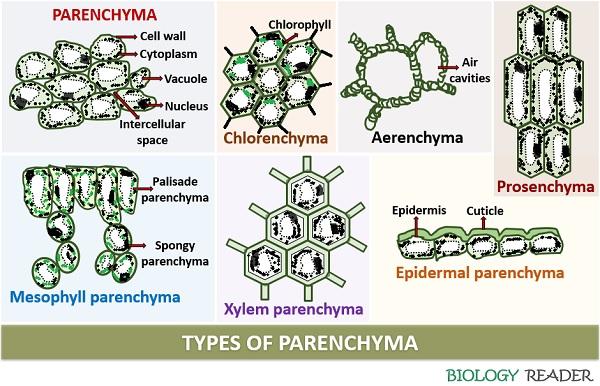 5. Xylem. Mixture of living and dead cells. Xylem also contains fibers and parenchyma
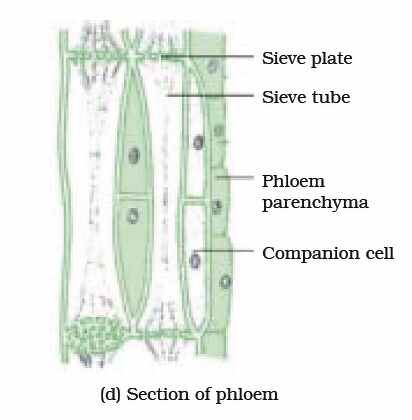 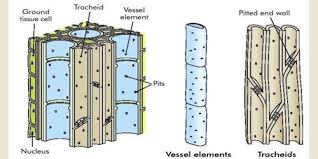 5. Phloem. Mixture of living and dead cells.
Comparison between Stem and Root
Comparison between Stems of Dicotyledonous and Moncotyledonous Plants
Comparison between Roots of Dicotyledons and Monocotyledons
Primary Growth In Plants
Primary growth is growth that occurs as a result of cell division at shoot apical meristem and root apical meristem, causing them to elongate, and gives rise to primary tissue.
Secondary growth in plants
In dicotyledons, the stem and the root both grow once again after the plant acquires primary structure. This growth is known as secondary growth. ,It occurs due to the activity of a secondary meristem  or two lateral meristems-

The vascular cambium and the phellogen or cork cambium.
Vascular cambium forms secondary xylem and secondary phloem.
Phellogen originates in the extrastelar region and forms periderm.
The plants become woody and the girth increases. The tissues added by the vascular cambium are secondary xylem (wood) and secondary phloem

Many dicotyledons and monocotyledons, however show the different type of growth from the normal type described above, termed as anomalous or abnormal growth.
Primary anomalous growth
Scattered vascular bundles in dicotyledons
Vascular bundles arranged in rings in monocotyledons.
Cortical bundles.
Medullary bundles
Intraxylary or internal phloem.
Separate xylem and phloem bundle.
Absence of vessels in xylem.
Ploystelic condition.
Secondary anomalous growth
Abnormal behavior of normal cambium.
Abnormal behavior of abnormal cambium.
Formation of accessory cambial rings.
Formation of interxylary phloem.
Boerhaavia
Outline appears almost circular in transverse section.
Epidermis. 1. It is an outermost single layer of cells.
                    2. The outer face has thick cuticle.
Cortex. 1. It is many layers deep. The region is differentiated into                 outer collenchymas and inner parenchyma.
                2. Collenchymas follows epidermis. It is three to five cells deep. The walls the neighboring cells are thickened.
               3. Parenchyma follows the zone of collenchymas. It forms rest of the cortex. It contains numerous chloroplasts. Intercellular spaces are present.
Endodermis and pericycle. These layers are indistinct.
Vascular tissue system. 1. There' are many vascular bundles which are arranged in rings. A zone of secondary tissues is also very distinct.
2. The outermost ring has many bundles. Due to secondary growth, phloem occurs in the form of crushed and obliterated patches. Abundant prosenchyma (conjunctive tissue) is present. Secondary phloem forms a complete ring. Cambium that follows separates phloem and xylem. The primary xylem groups are situated close to the pith. Protoxylem is endarch and the vascular bundles are conjoint, collateral, endarch and open.
3. The innermost ring consists of two vascular bundles. Each bundle is conjoint, collateral, endarch and open. The bundles lie close to the pith, and are, therefore, known as medullary bundles. These bundles produce a small amount of secondary phloem and secondary xylem in radial rows.
4. The middle ring consists of six or seven (upto fourteen) bundles. These bundles are smaller than those of the inner ring. Each bundle is conjoint, collateral, endarch and open. Pith. In the centre a small parenchymatous pith is present.
Identification
1. Stem. Vascular bundles conjoint, collateral and open.
2. Dicotyledonous stem-
1. Cortex well differentiated.
2. Presence of secondary growth.
3. Vascular bundles in a ring.
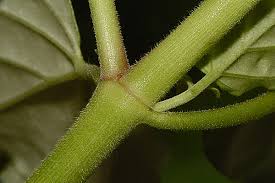 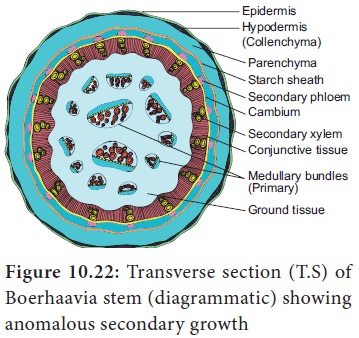 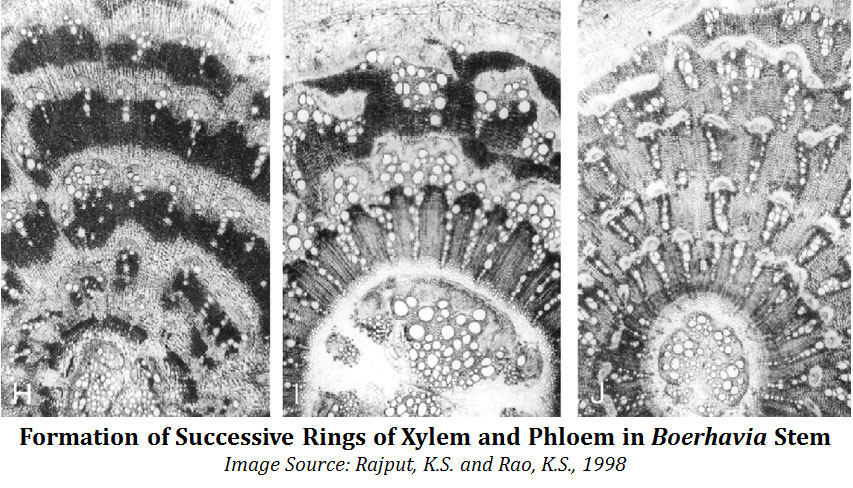 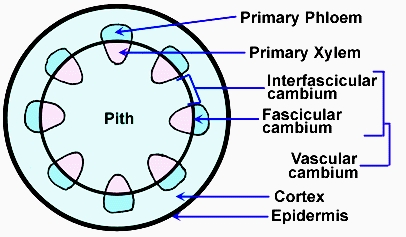 1. Medullary bundles. The vascular bundles are arranged in three rings. Out of these, two inner rings occur in the pith and are, therefore, known as medullary bundles. The medullary bundles possess fascicular (intrafascicular) cambium and produce a little amount of secondary tissues.
2. Abnormal secondary growth. In Boerhaavia, vascular bundles of the outermost ring have fascicular cambium. Later, interfascicular cambium also develops, thus forming a complete ring. The cambial ring produces secondary xylem and secondary phloem. However, this cambial ring soon stops functioning. A new ring (accessory cambium) appears later in the region of the pericycle. This ring of cambium, also, as in earlier cases functions only for some time. Such many (upto twenty two) accessory cambia are produced successively, much farther away into the cortex every time. This results in the formation of successive alternate zones of secondary xylem and secondary phloem. These rings or zones (of secondary tissues) are sometimes eccentrically developed. Cambia produce a very large amount of prosenchyma into which xylem remains scattered and at times becomes indistinguishable from it.
Thank You